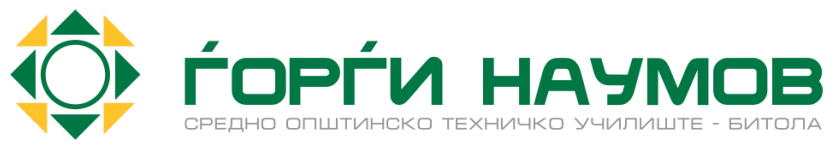 Презентација за надокнада на изгубени часови
Дистрибуција на TV сигнали во станбени згради со заеднички антенски систем
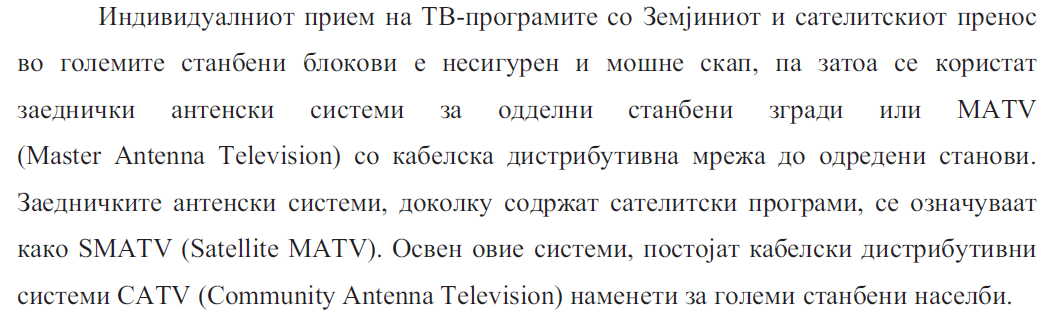 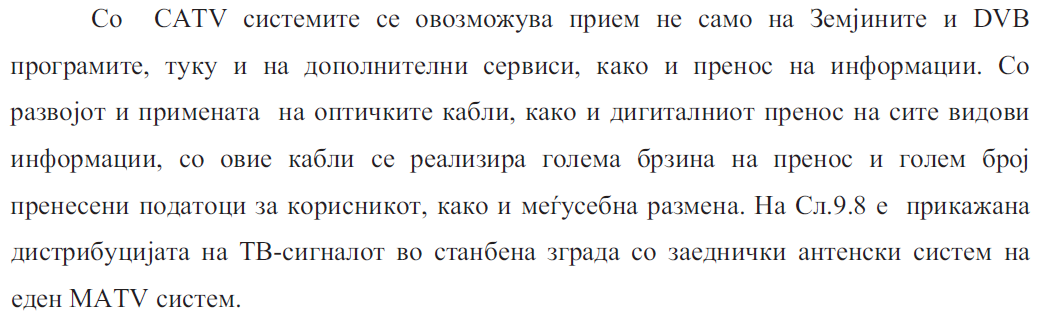 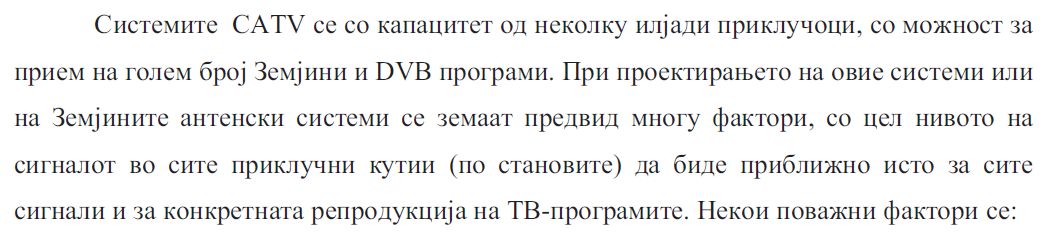 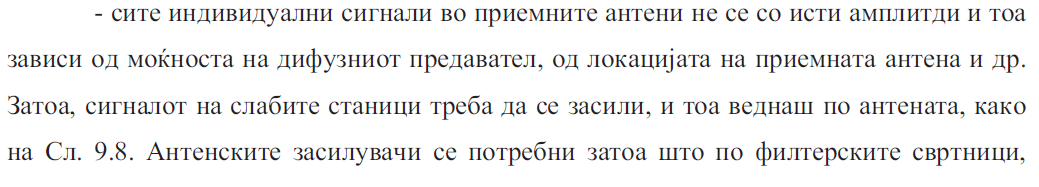 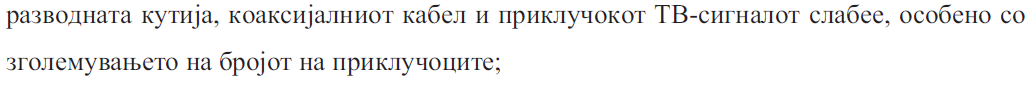 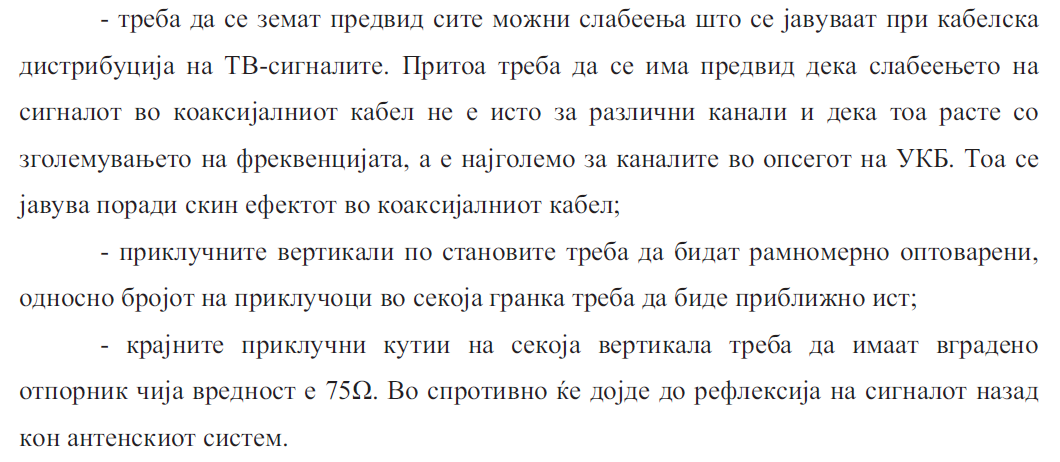 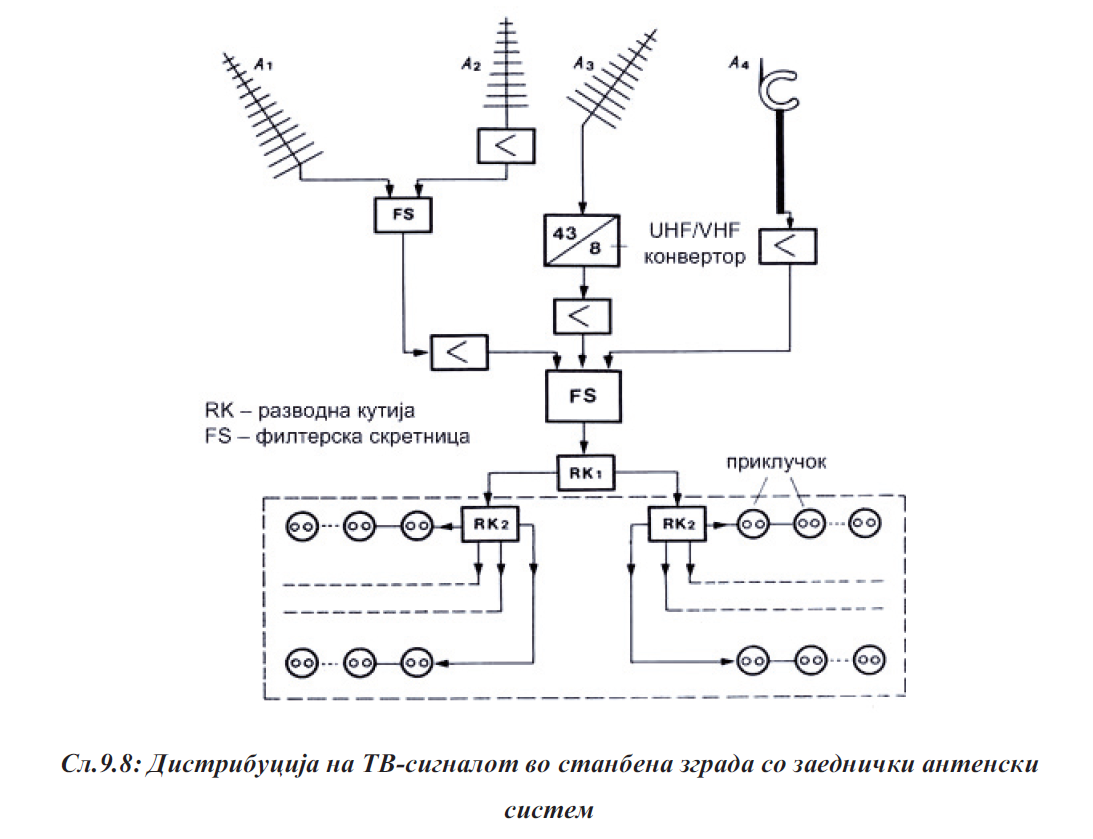 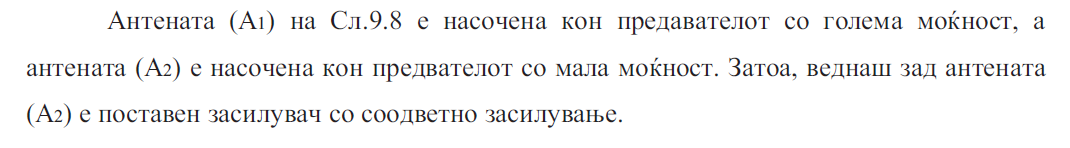 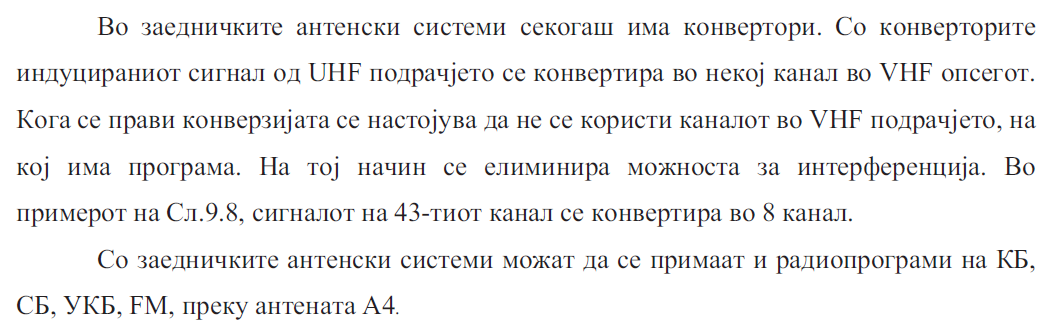 Благодарност за вниманието
Драги ученици,

Почитувајте ги препораките на Министерството за здравство во врска со превентивните мерки против болеста COVID-19 (Corona virus disease 2019) предизвикана од новоидентификуваниот тип на КОРОНА ВИРУС и останете дома.

Станува збор за сериозна ситуација на која треба и вие сериозно да и пристапите заедно со вашите родители, роднини, пријатели,другари, соученици.

Затоа, избегнувајте масовни дружења, често мијте ги рацете со сапун, дезинфицирајте ги вашите мобилни телефони, таблети, тастатури и останати предмети кои често ги користите.